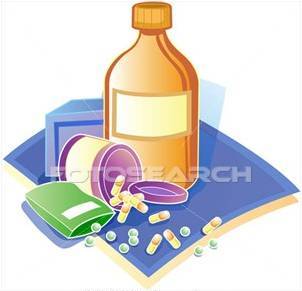 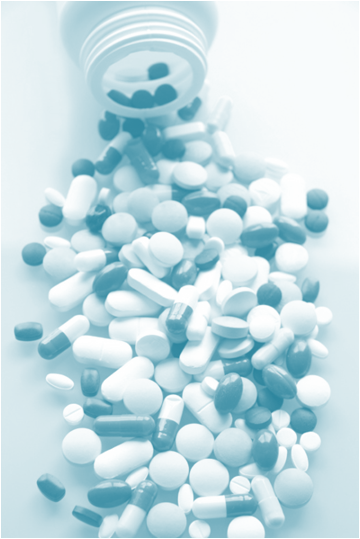 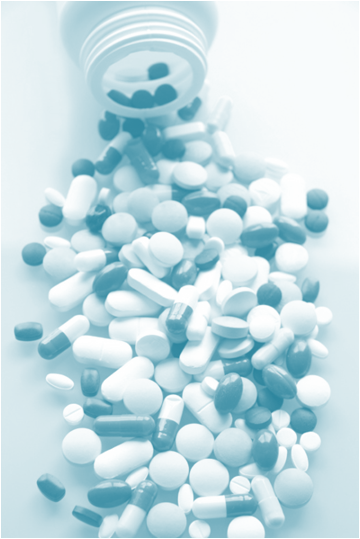 VARIATION IN DRUG RESONSIVNESS
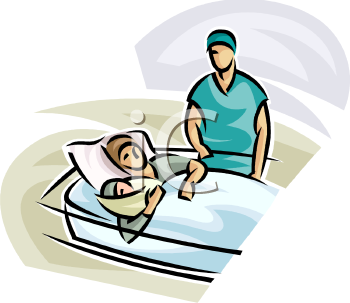 Decrease in drug effects.
Development of side effects
Between different individuals
Within the same individual
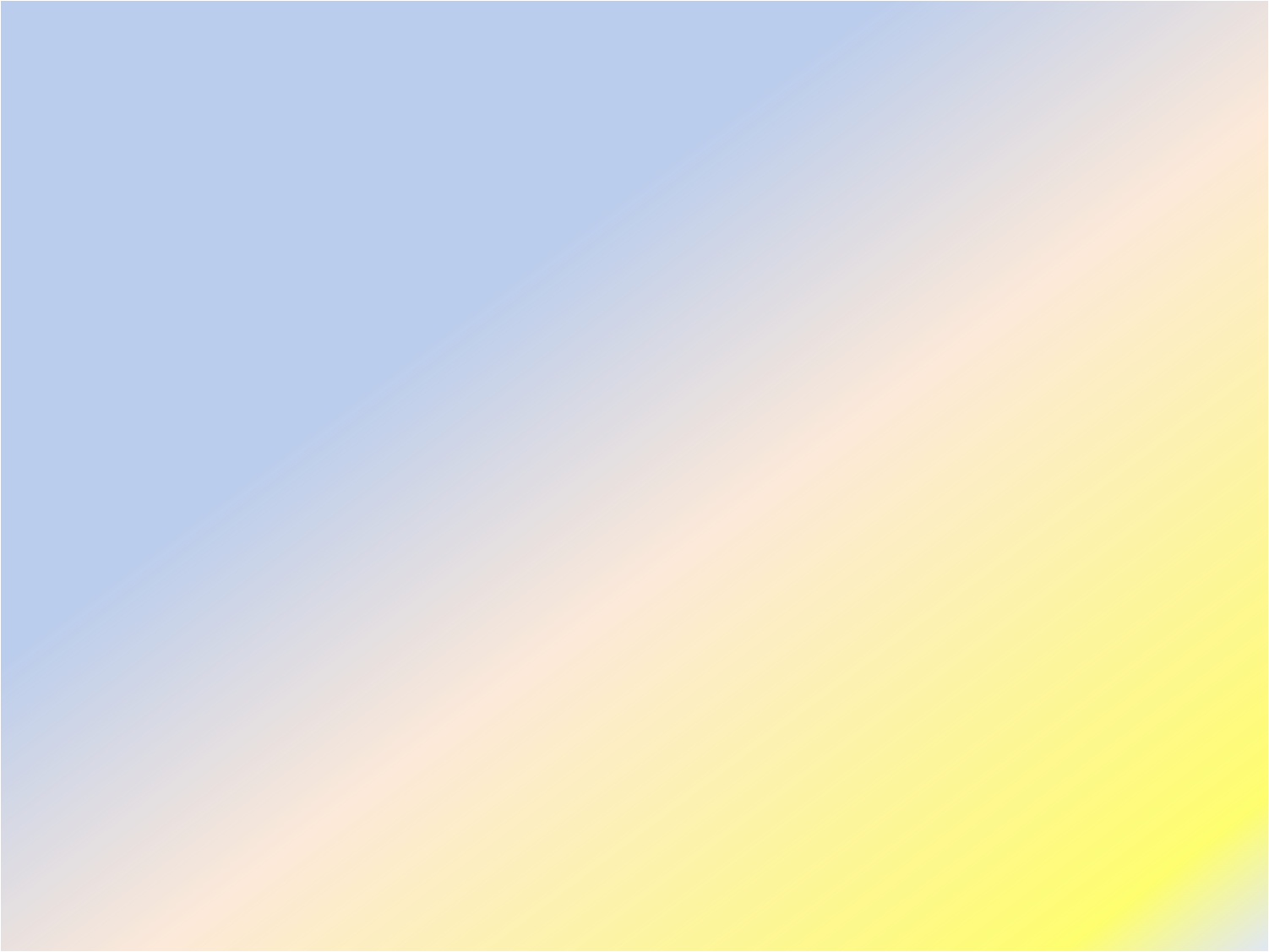 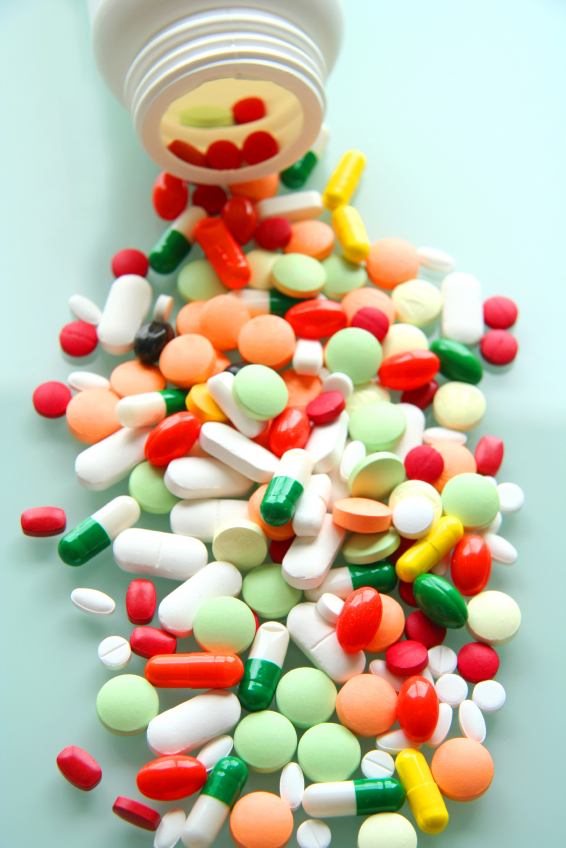 ilos
By the end of this lecture you will be able to :
Distinguish difference between  tolerance    and desensitization ( tachyphylaxis ) and    reasons for their development
Recognize patterns of adverse  drug     reactions (ADR)
TOLERANCE / DESENSITIZATION  &
ADVERSE DRUG REACTIONS
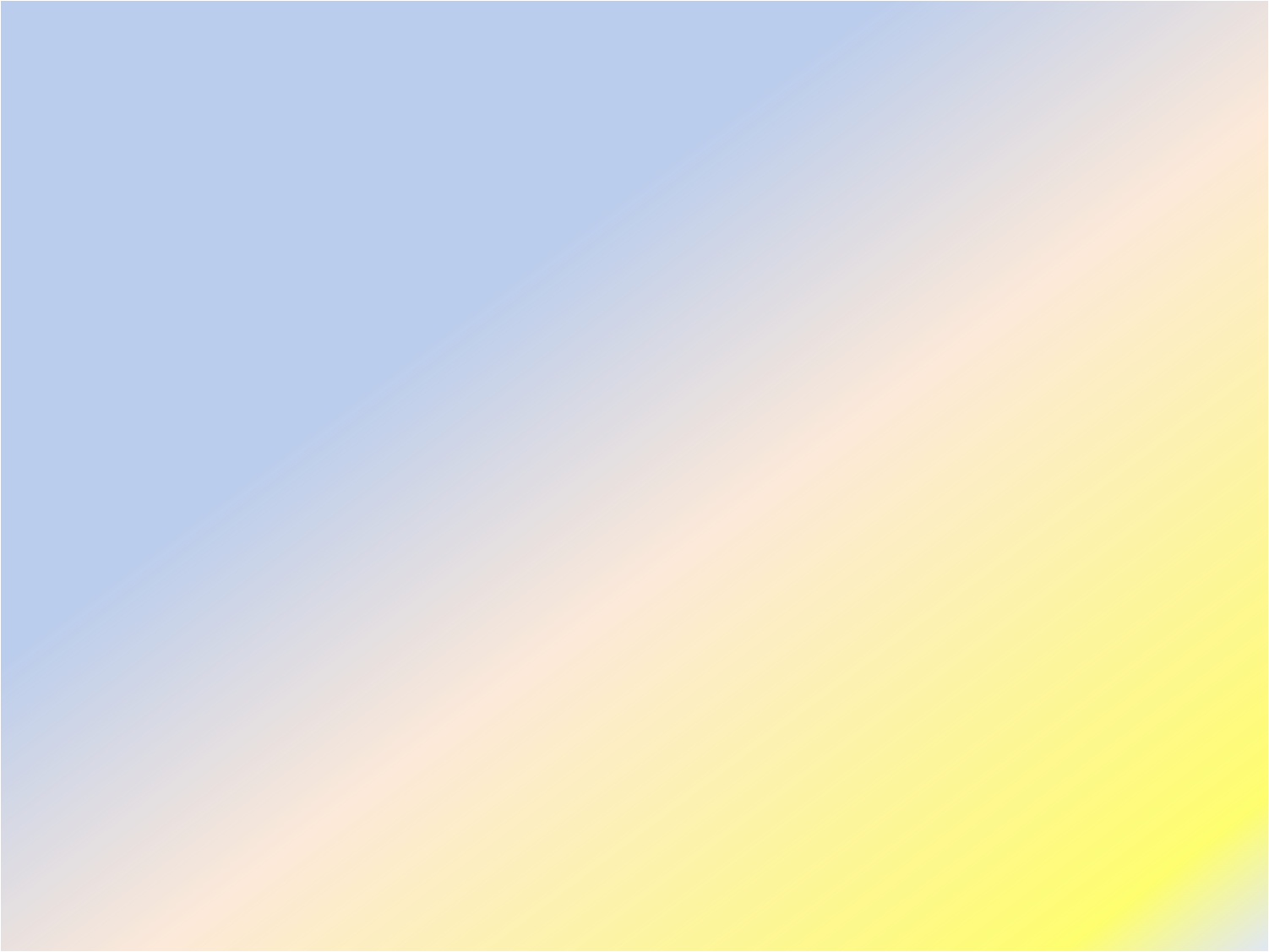 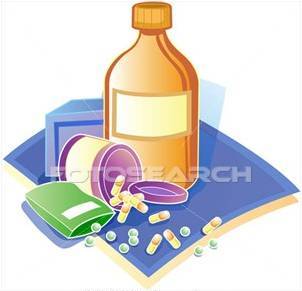 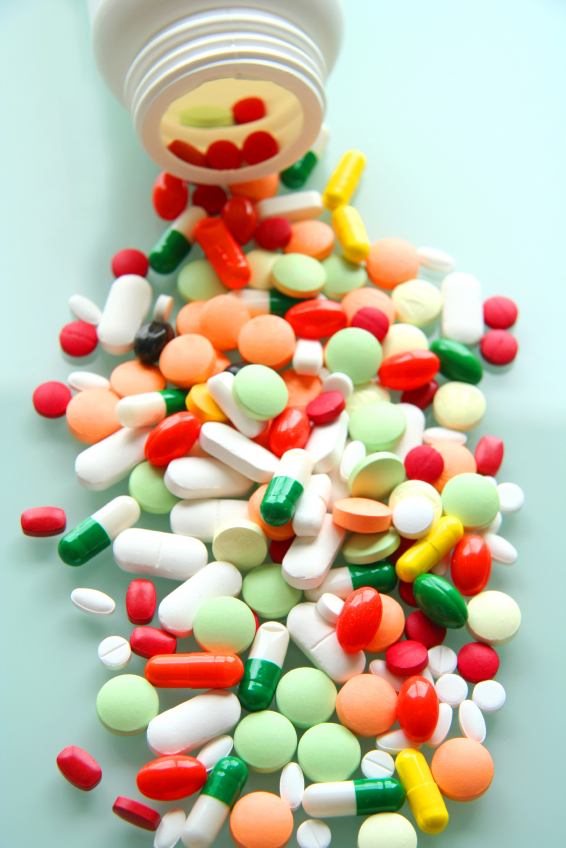 Phenomenon of variation in drug response, where by there is a gradual diminution of the response to the drug when given continuously or repeatedly
TOLERANCE and DESENSITIZATION
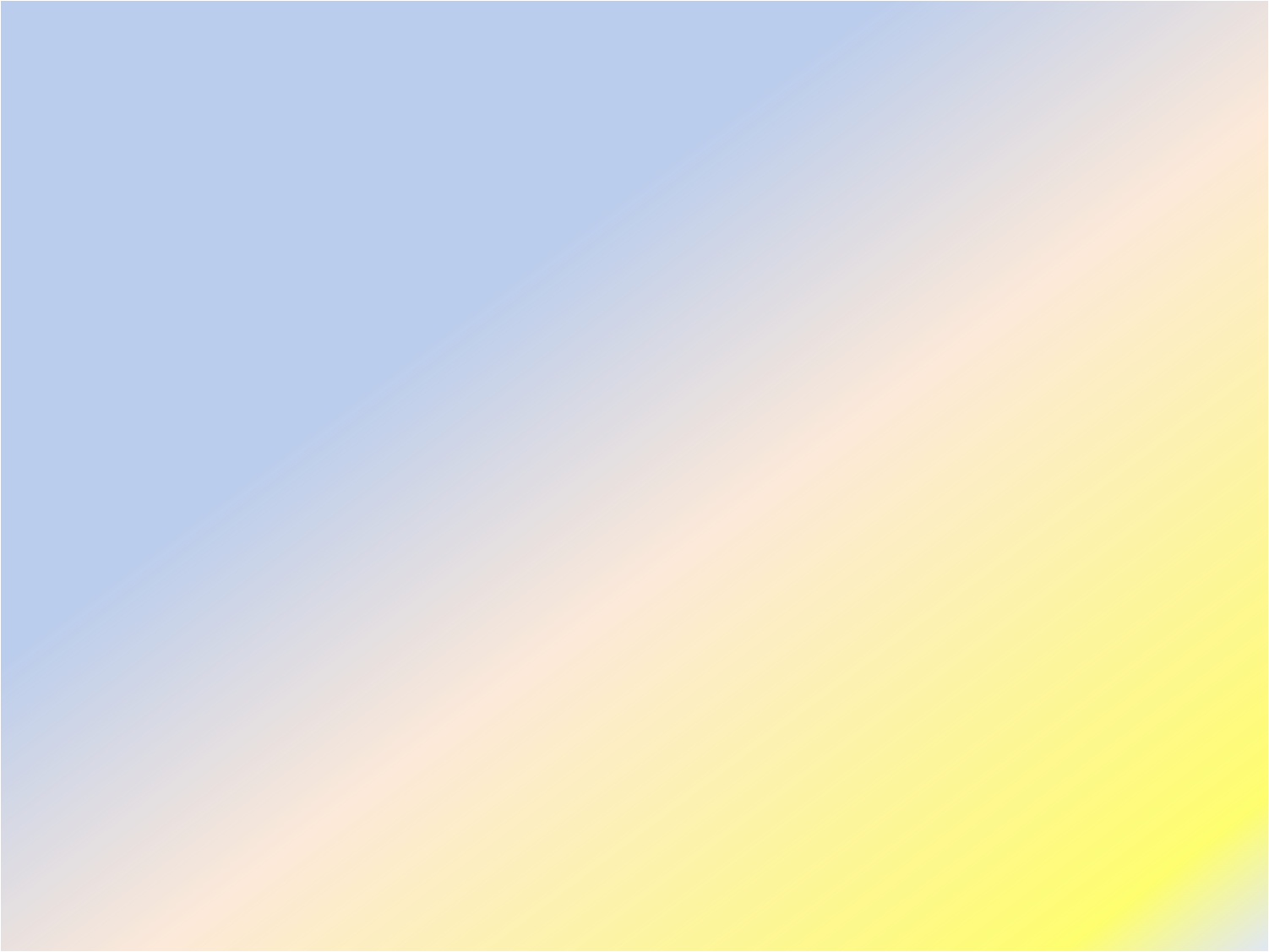 DIMINUTION OF A RESPONSE
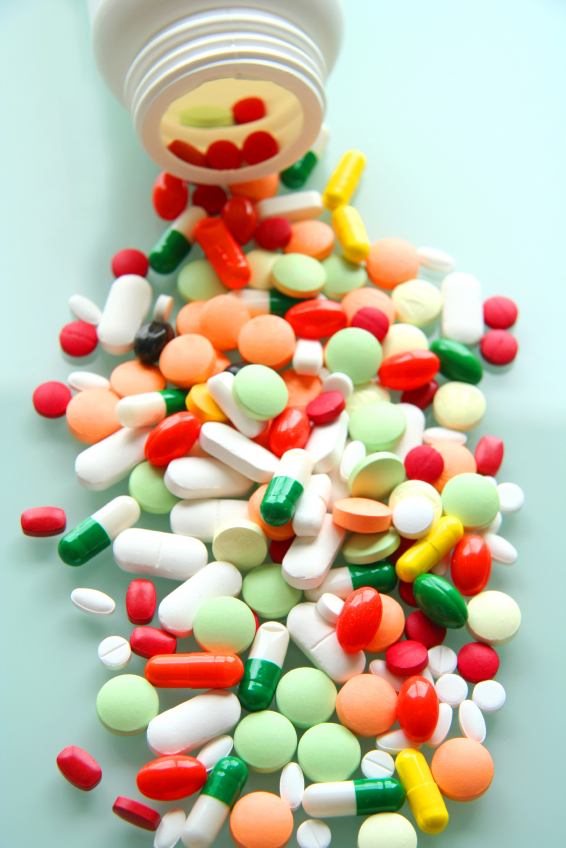 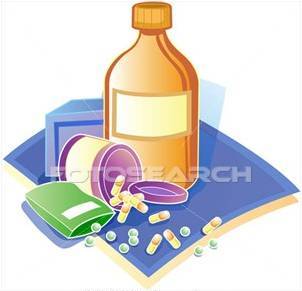 Rapid, in the course of few minutes
Gradual in the course of few days  to weeks
TACHYPHYLAXIS / DESENSITIZATION
TOLERANCE
These SHOULD BE DISTINGUISHED FROM
Loss of effectiveness of antimicrobial agent
Resistance
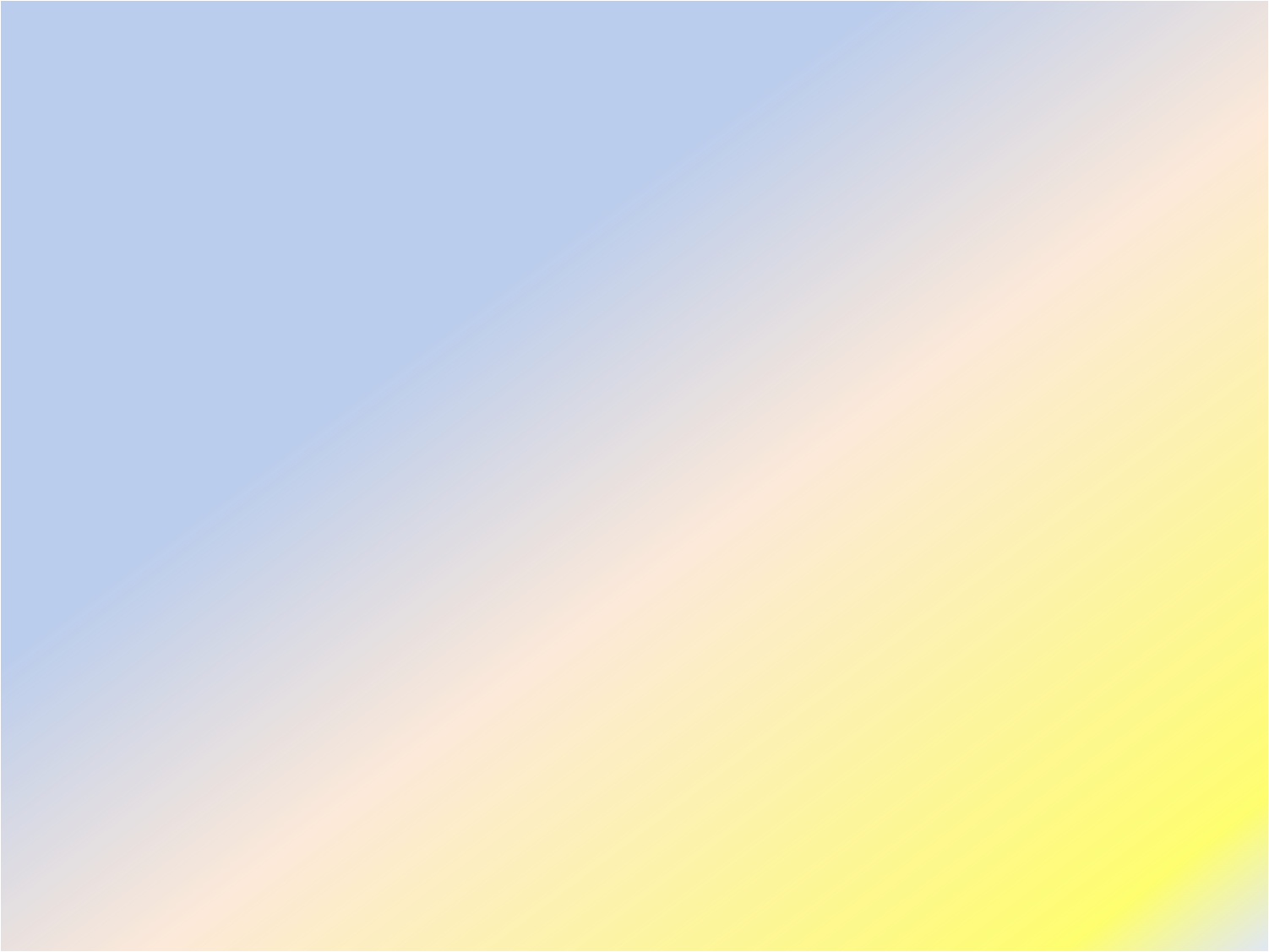 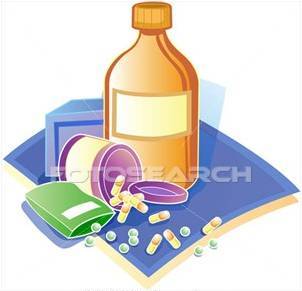 REASONS FOR DEVELOPMENT OF TOLERANCE
↓ drug availability at the relevant receptors due to pharmaco- kinetic  variables
Nullification of drug response by a physiological adaptative homeostatic response
PRE RECEPTOR EVENTS
EVENTS AT RECEPTORS
POST RECEPTOR EVENTS
Drug becomes:
  > metabolized or excreted
  < absorbed 
  altered distribution to tissues
Antihypertensive effects of ACE Is become nullified by activation of renin angiotensin system by NSAIDs
eg. Barbiturates  metabolism of Contraceptive pills =  it availability
LOSS OF THERAPEUTIC EFFICACY
Refractoriness
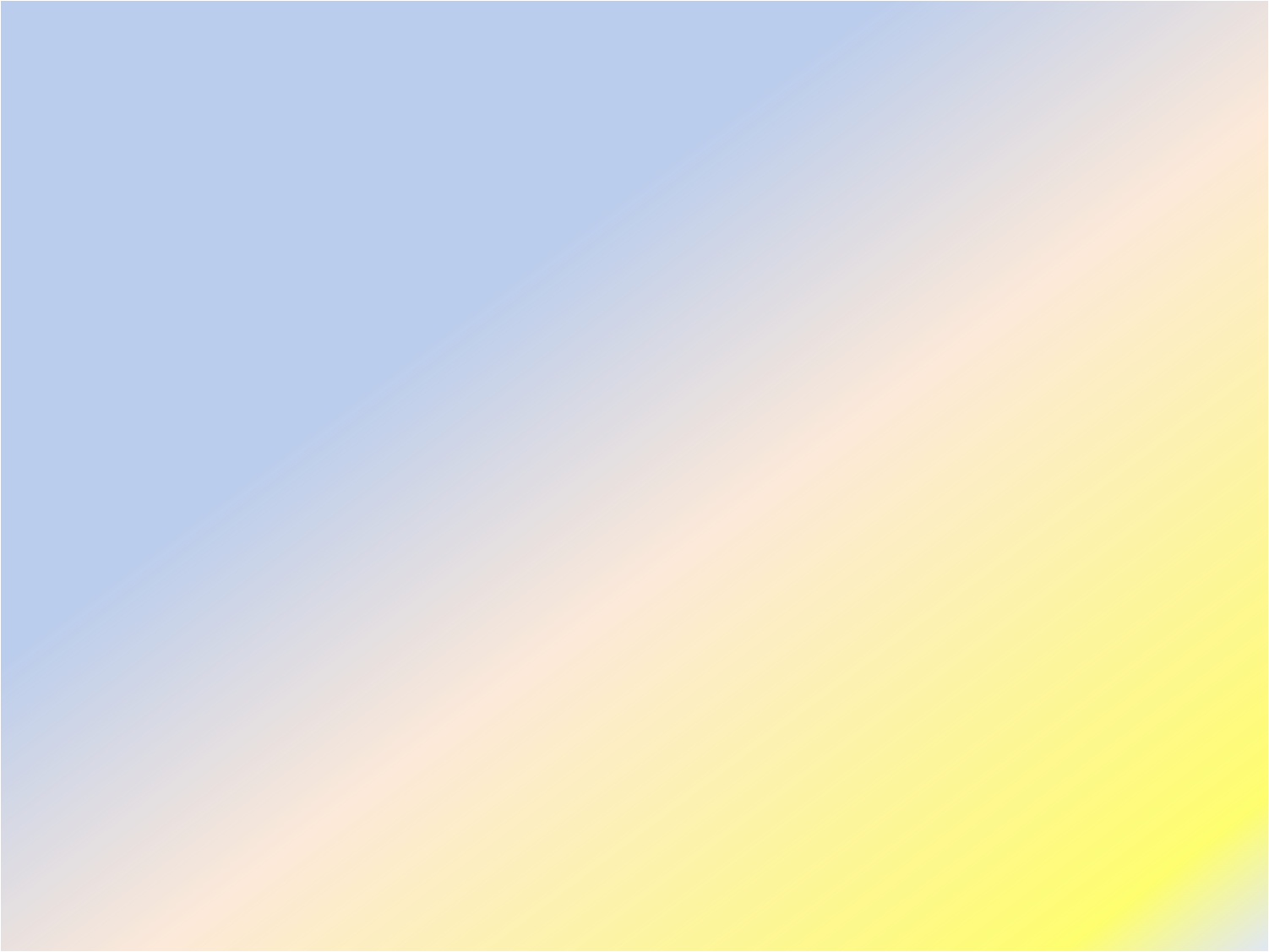 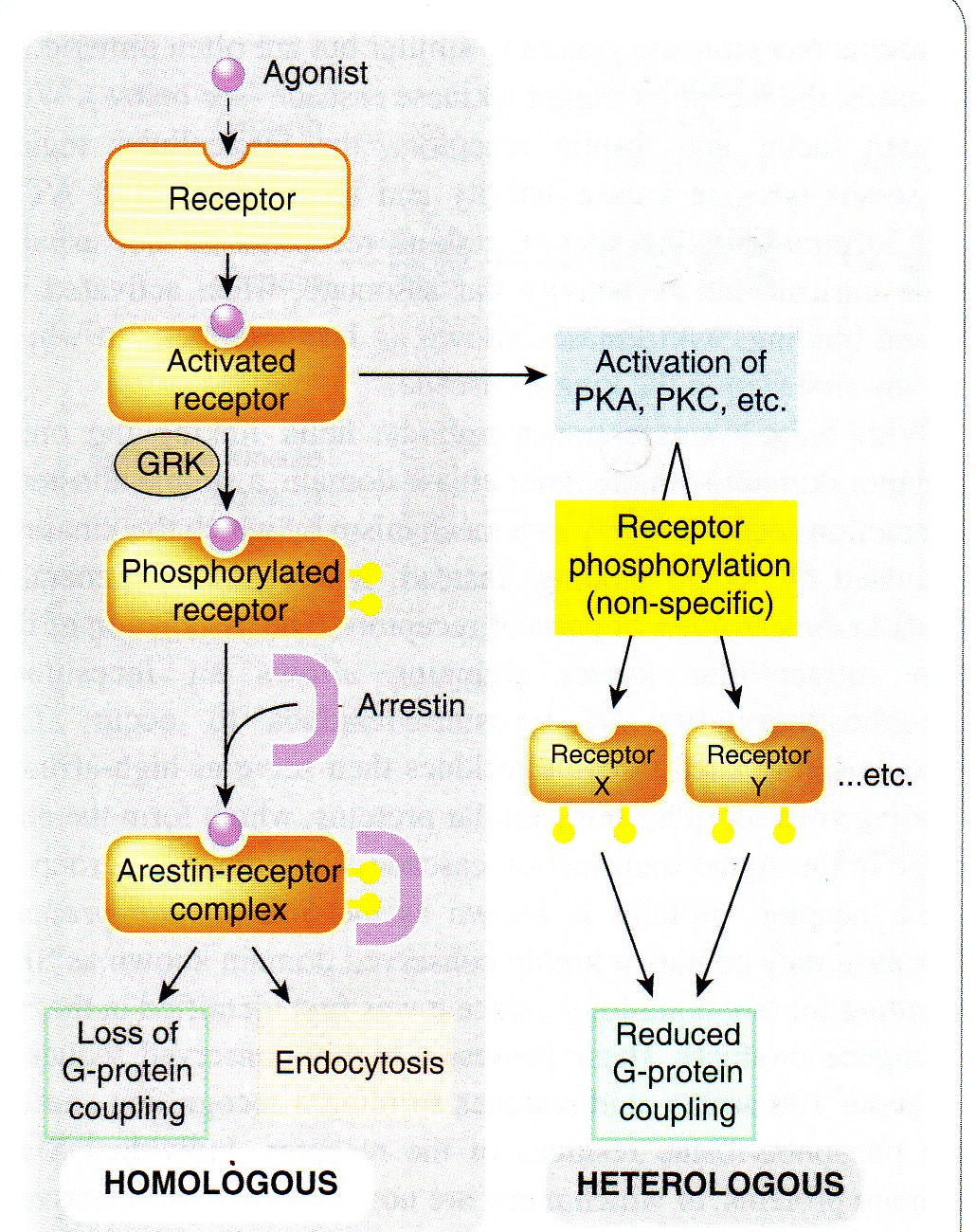 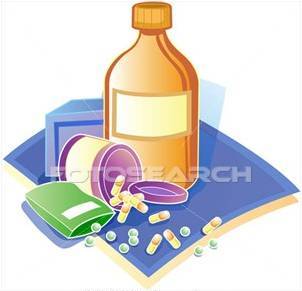 REASONS FOR DEVELOPMENT OF TOLERANCE
PRE RECEPTOR EVENTS
EVENTS AT RECEPTORS
POST RECEPTOR EVENTS
EXHUSTION
OF  MEDIATORS
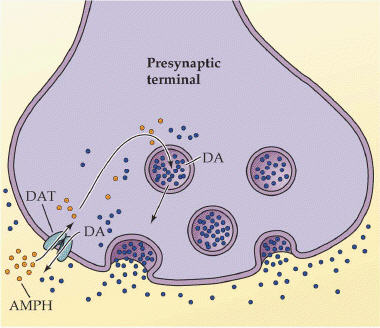 BINDING ALTERATION
↓ number of receptors.
Isoprenaline activation to b receptors →↑ R recycling by endocytosis [structural defect]
Depletion of mediator  stores  by amphetamine
Phosphorylation of ß-adrenoceptors → ↓  activation of AC to related  ionic channel [functional defect]
DOWN REGULATION
DOWN REGULATION
BINDING ALTERATION
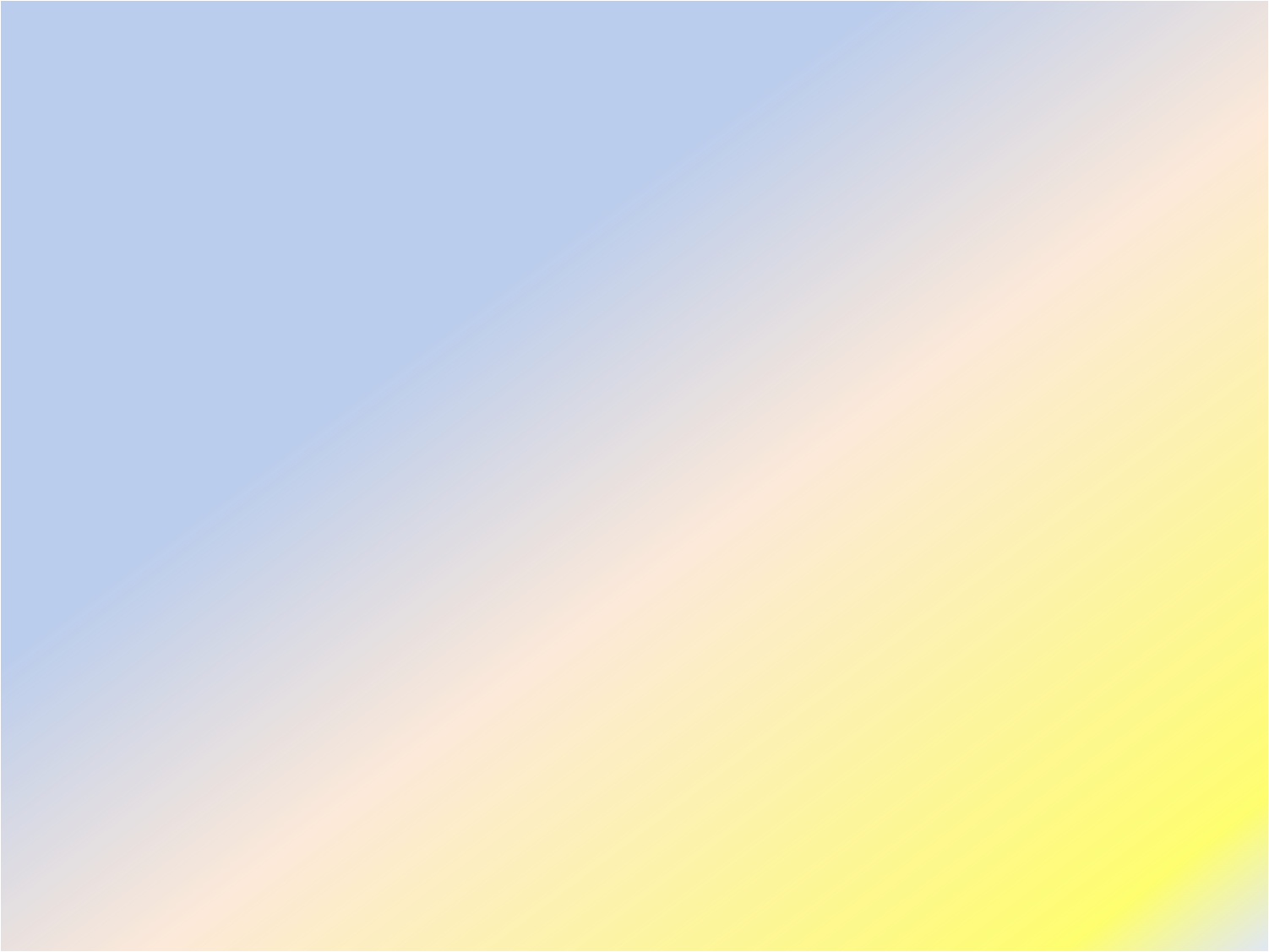 DOWN REGULATION
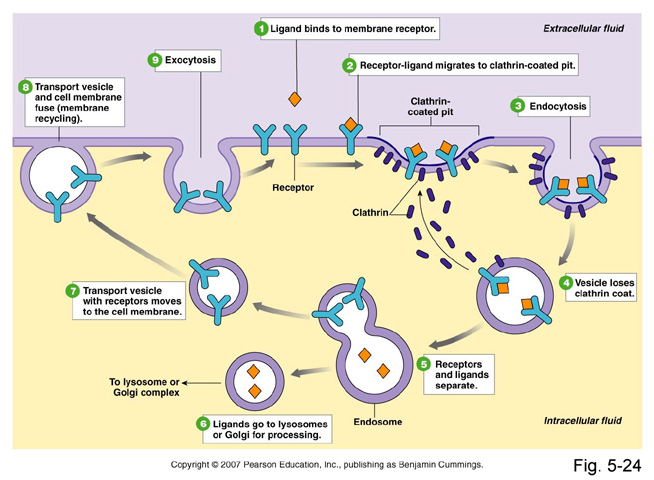 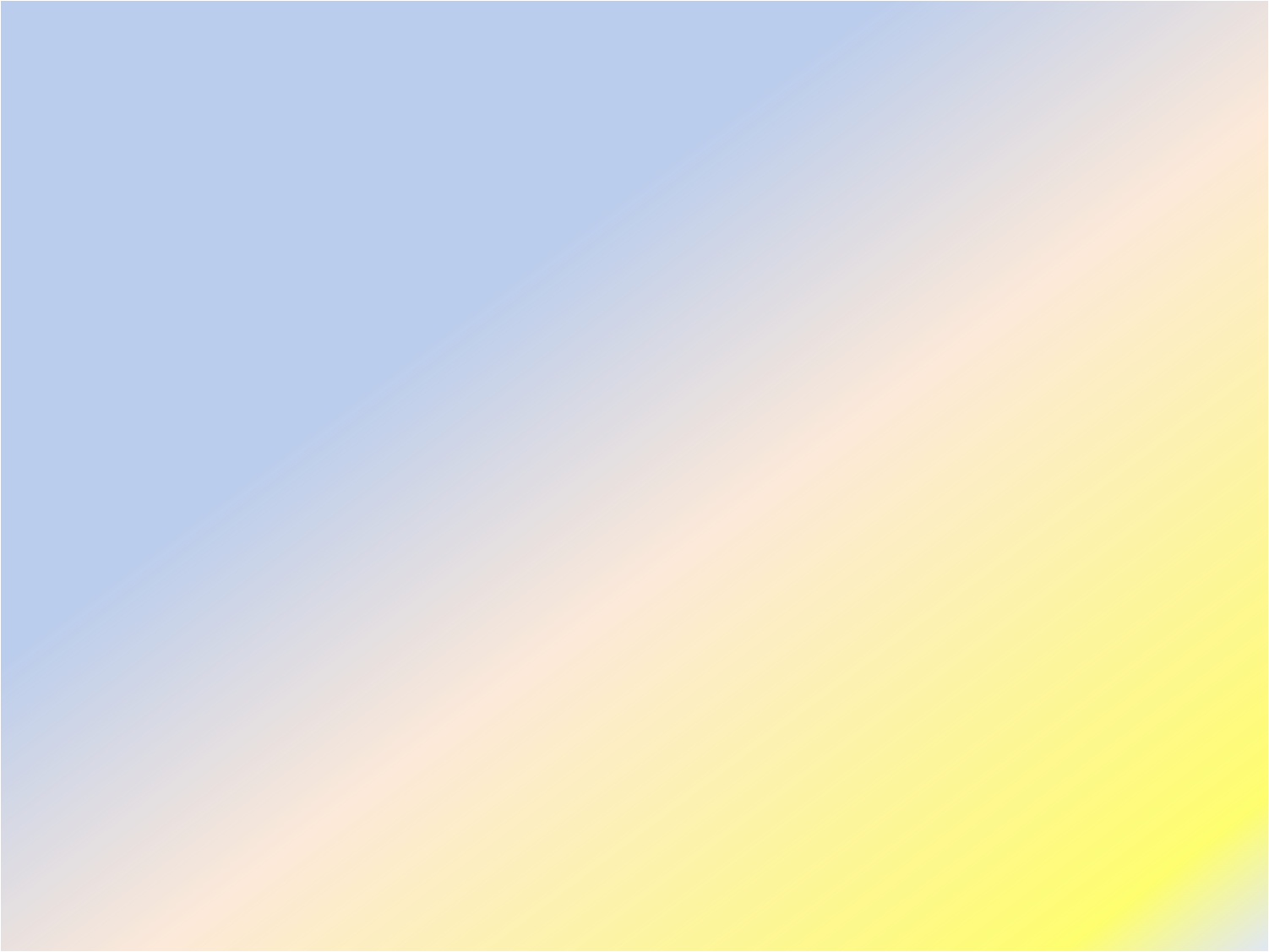 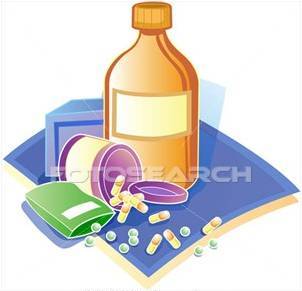 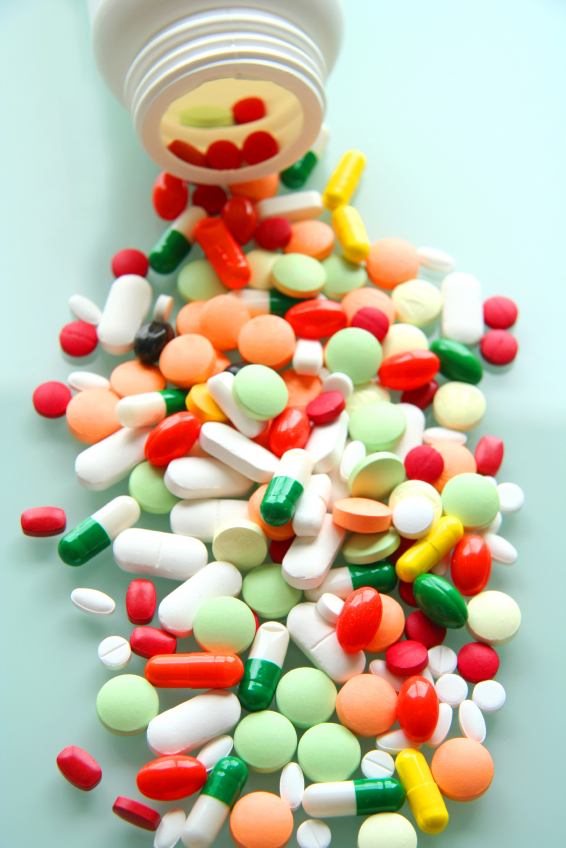 ADVERSE DRUG REACTIONS [ADR]
Harmful or seriously unpleasant effects occurring at doses intended for therapeutic effects.
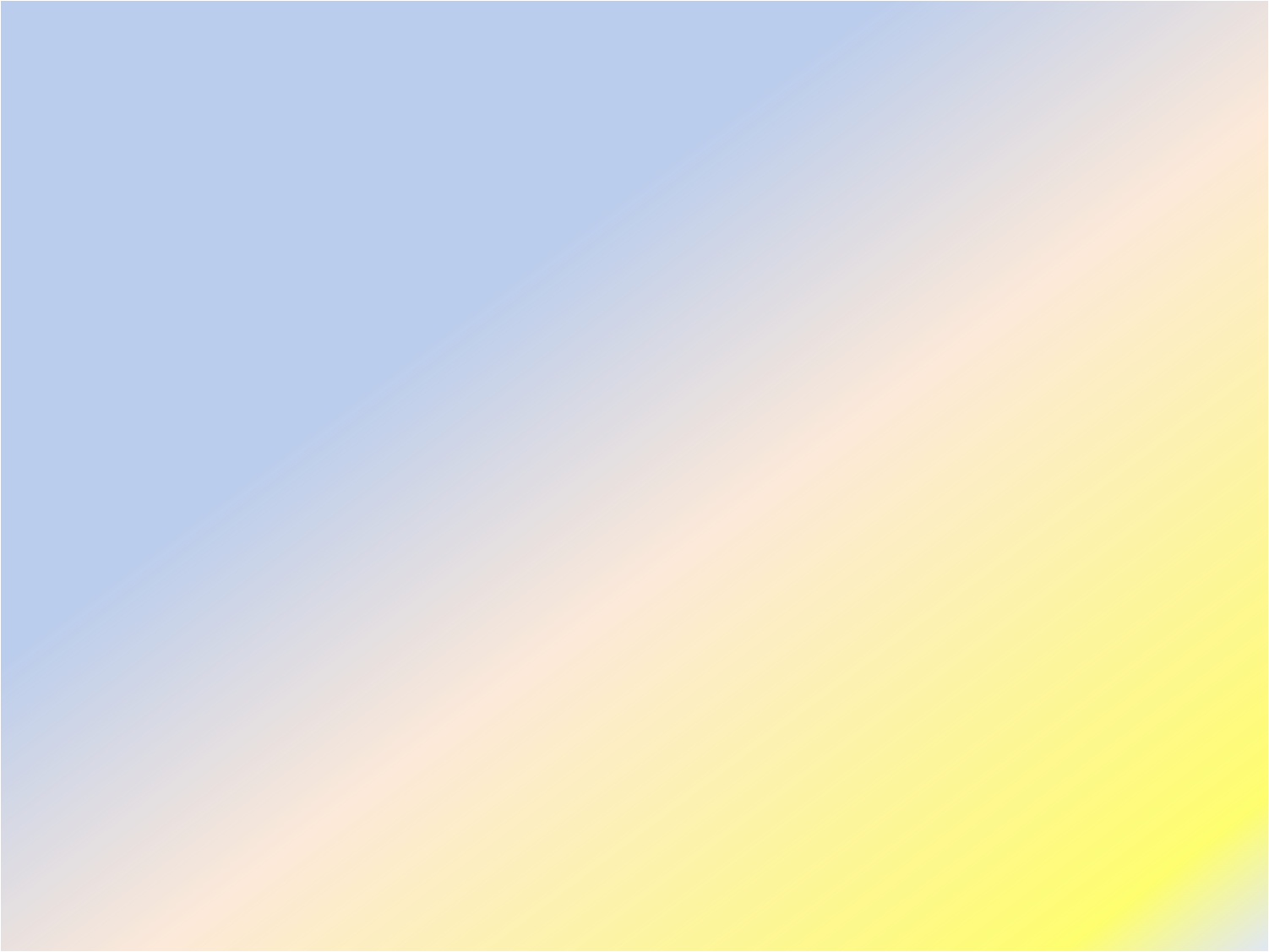 TYPES OF ADR
Type A
Type C
Type E
Augmented
Continuous
End-of-Use
PREDICTABLE
Occurs upon sudden stoppage of chronic drug use due to existing adaptive changes present
Occurs during chronic drug administration
Occurs consequent but in excess of drug primary pharmacological effect.
Of quantitative nature
Type B
Type D
Bizzare
Delayed
UNPREDICTABLE
Occurs after long period of time even after drug stoppage
Occurs different [heterogenous / idiosyncrotic ] to known drug pharmacological effect  usually due to patient’s genetic defect or immunological response.
Of qualitative nature
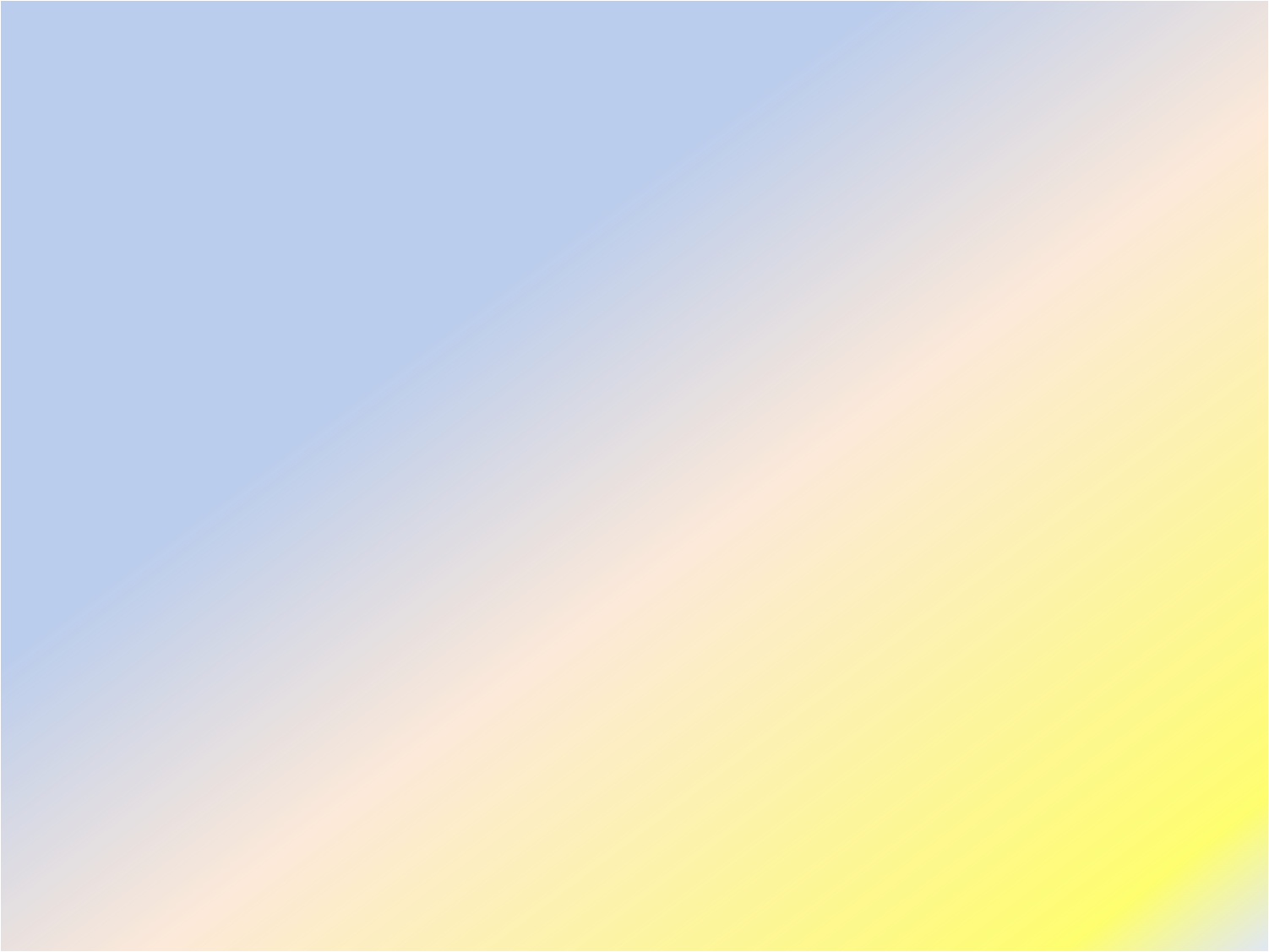 TYPES OF ADR
Continuous
End-of-Use
Type C
Type E
e.g. Patients on stoppage of              - Clonidine develop rebound    hypertension
 Morphine develop withdrawal    syndrome
e.g. Patients can develop 

1. Osteoporosis      secondary to chronic corticosteroid intake

2. DEPENDENCE:
a. Psychological [Craving]  as by cannabis
b. Psychological [Craving] + Physical withdrawal  manifestations (syndrome)     = ADDICTION as by morphine
Type D
Delayed
Long after patients can show:
TERATOGENICITY after   retinoids
 CARCINOGENICITY after    nicotine smoking
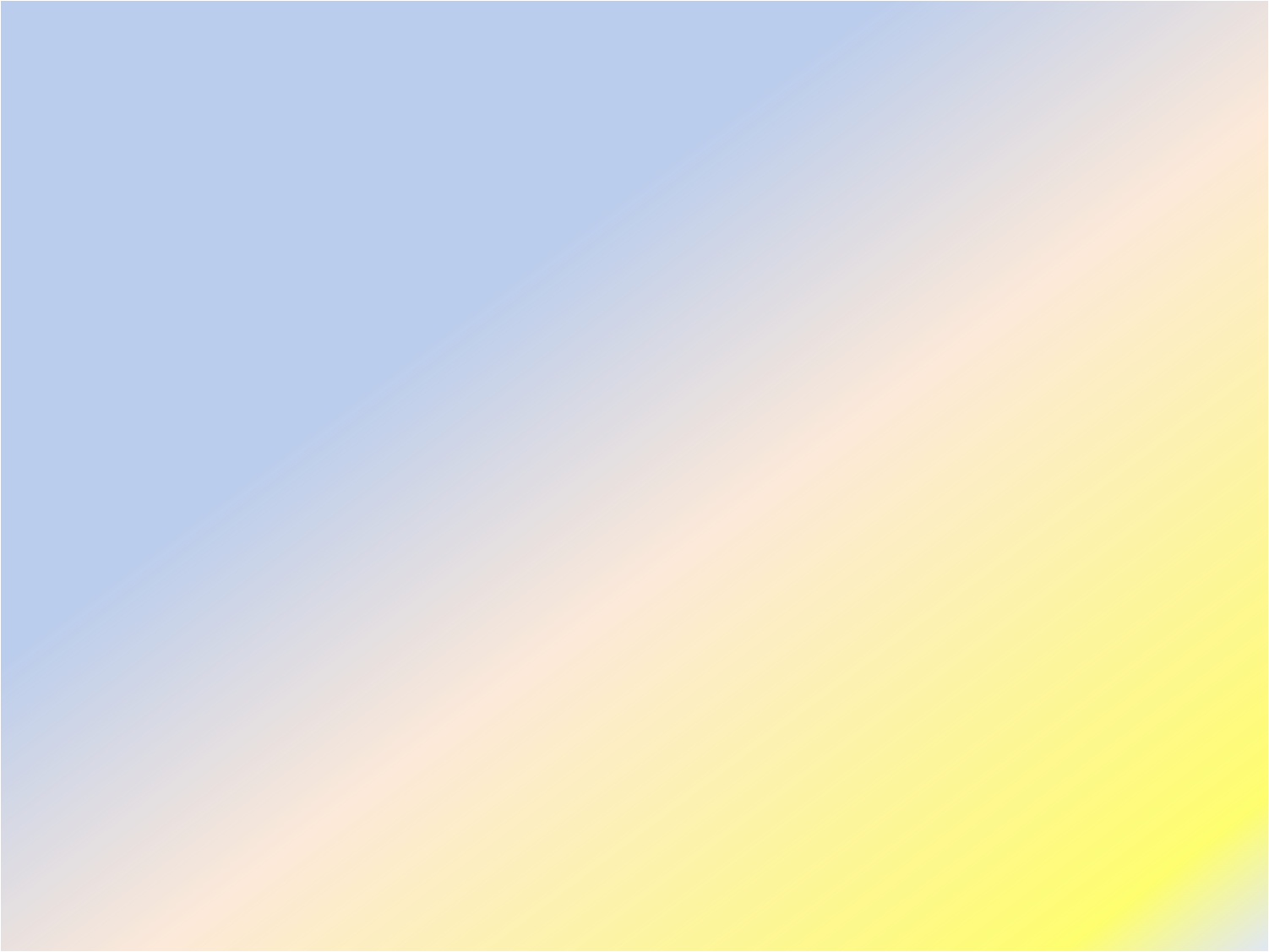 Comparison between typeA & B ADRs
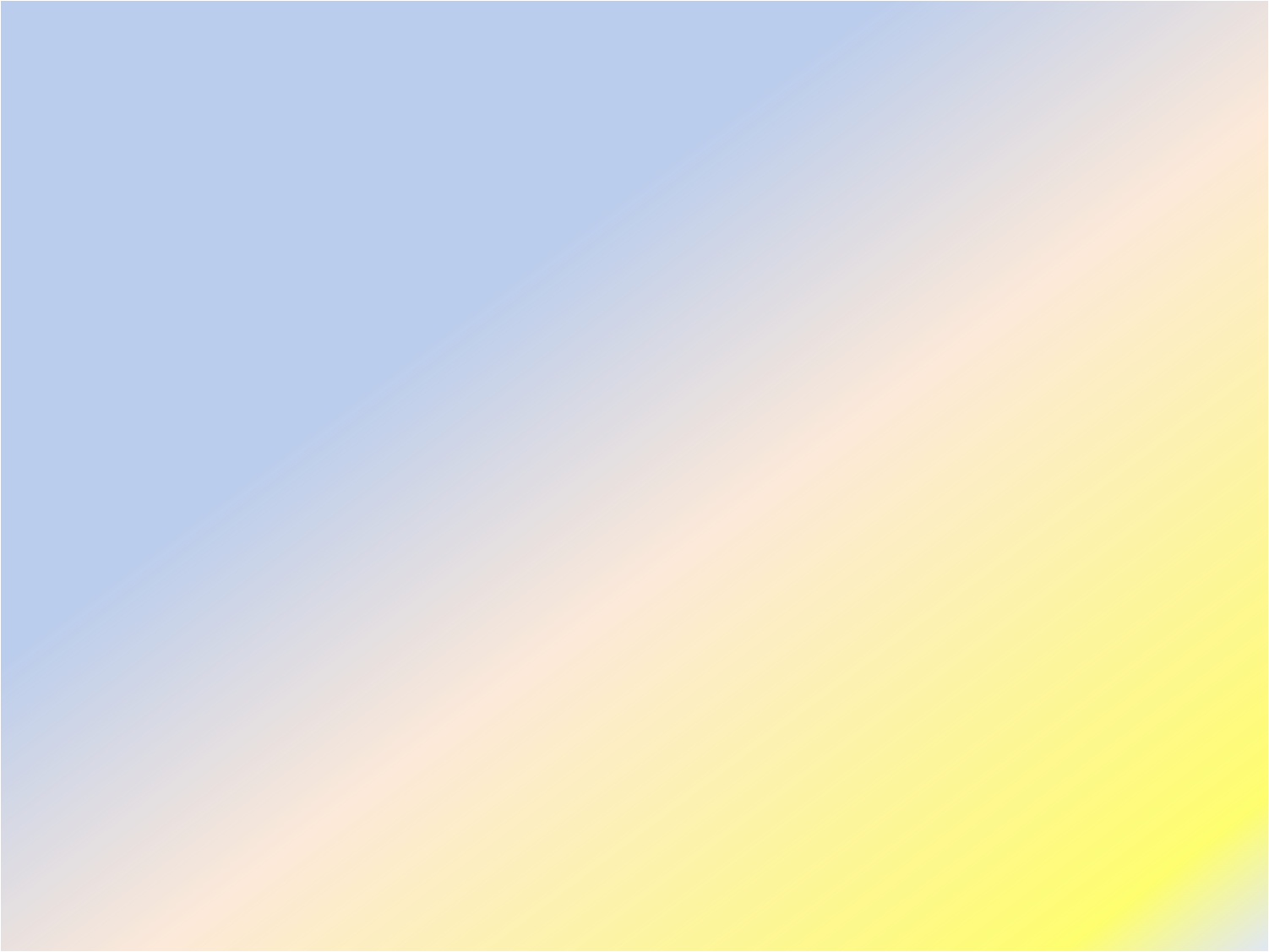 Examples of TYPE A & B ADR
Drug			Type A 			Type B

Chlorpromazine 	Sedation 		Cholestatic jaundice
Naproxen		GIT haemorrhage 	Agranulocytosis
Phenytoin 		Ataxia 			Hepatitis, lymphadenopathy
Thiazides		Hypokalaemia 		Thrombocytopenia
Quinine		Tinnitus 		Thrombocytopenia
Warfarin 		Bleeding 		Breast necrosis
Genetics Variation / defect
Immunological Predisposition
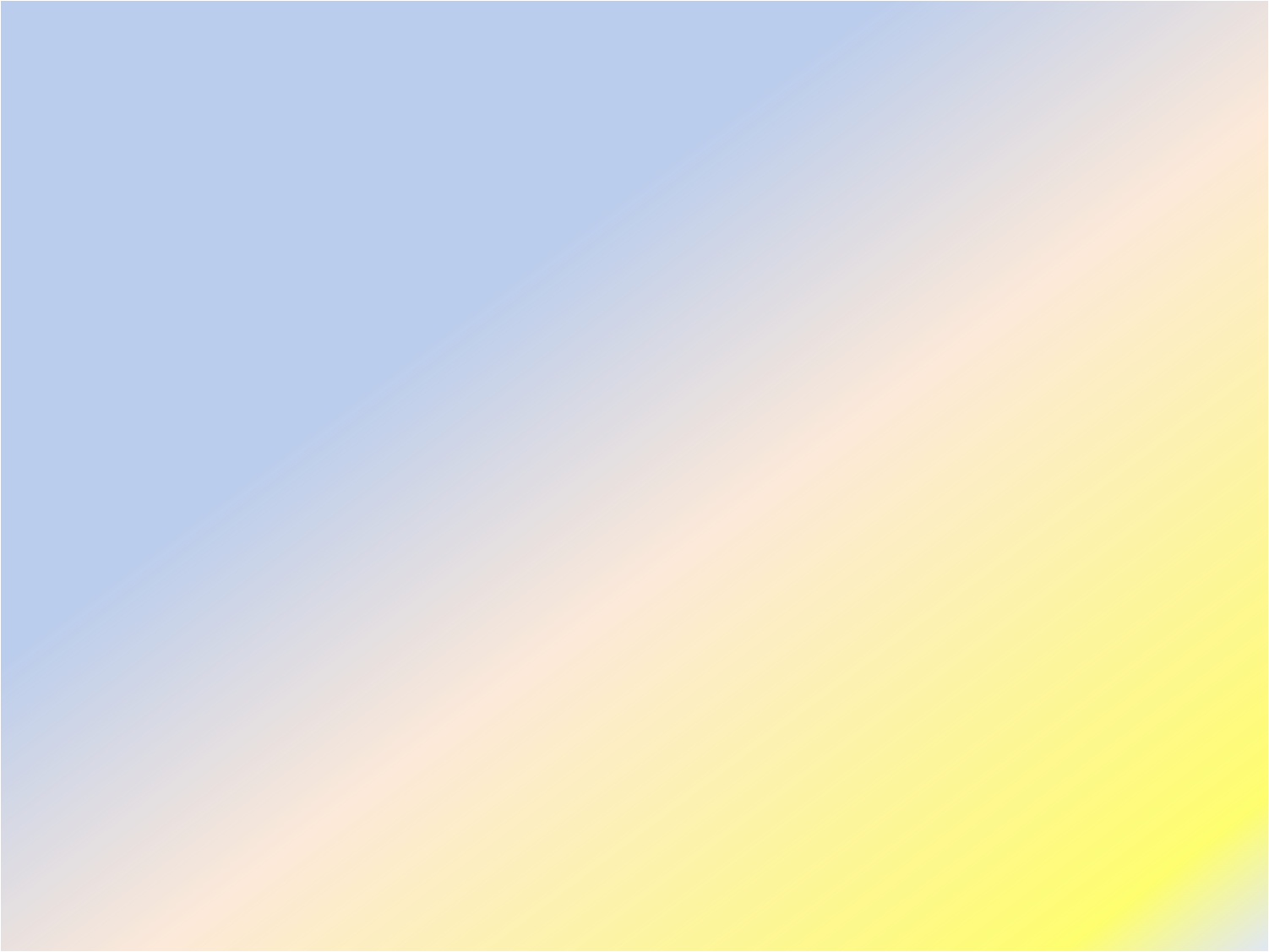 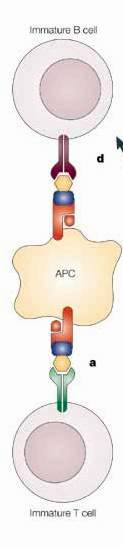 TYPE B
Immunological Predisposition
IgE
The drug or its bi-product [protein macromolecules or haptens] react as antigens and provoke immune response that results in damage to the tissue Hypersensitivity Reaction
IgG
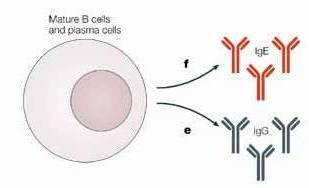 1st exposure to a drug
Sensitization
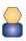 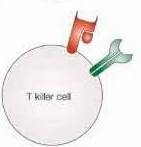 T killer cells
Repeated exposures
HYPERSENSITIVITY REACTION
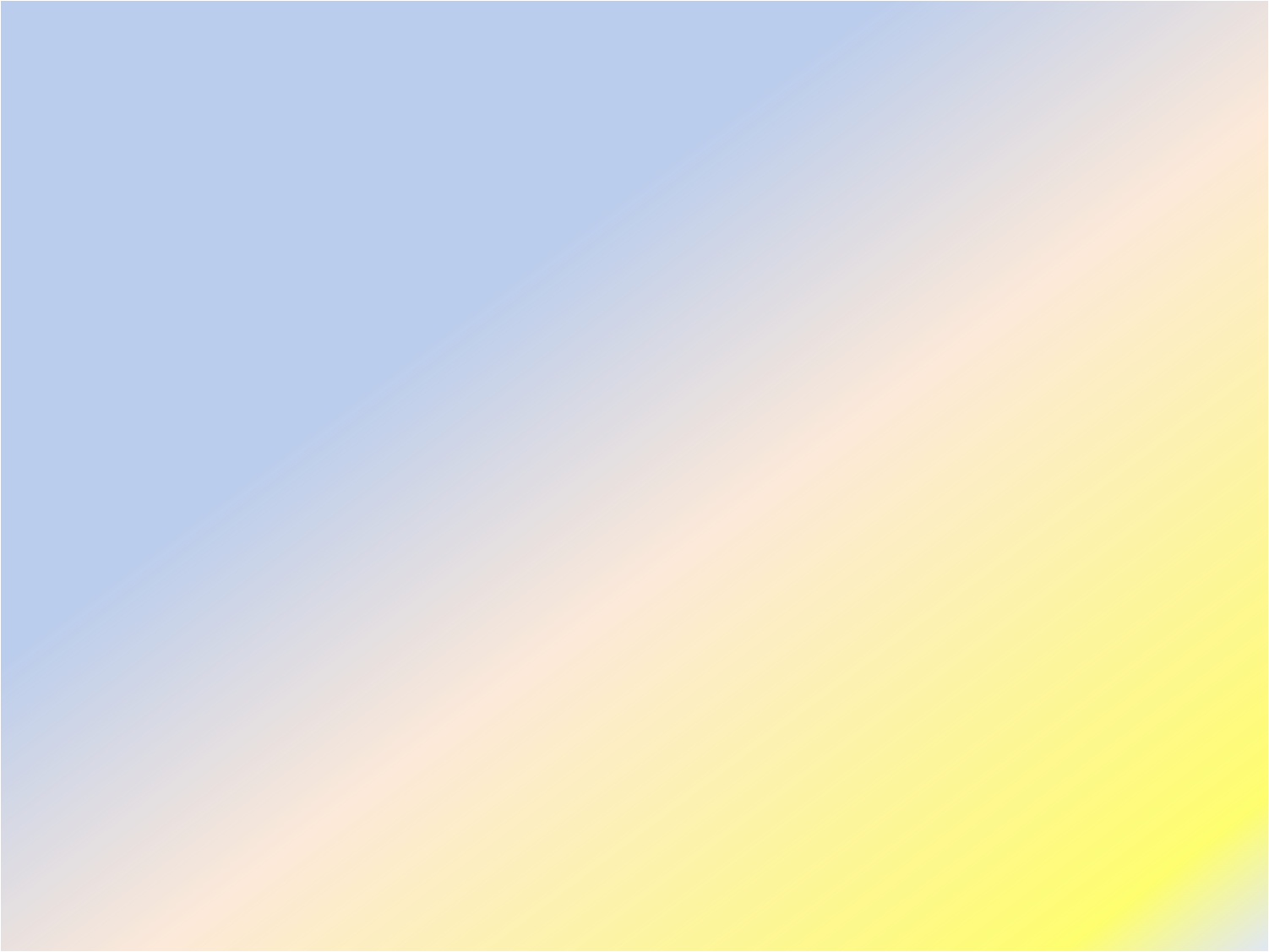 TYPE B
HYPERSENSITIVITY REACTION
TYPE I
Anaphylaxsis
TYPE II
Cytotoxic
TYPE III
Immune complex
TYPE IV
Cell mediated
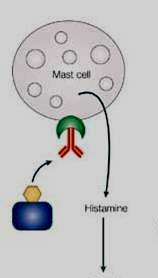 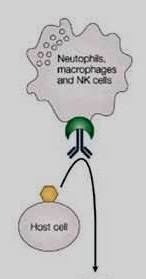 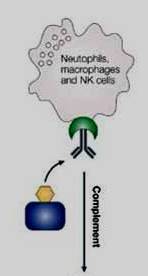 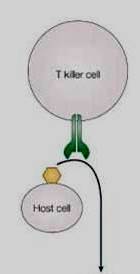 release of histamine, serotonin leukotrienes from tissue  mast cells or blood basophils
IgE
IgG
IgG
Interaction of cells release cytokines  that attracts inflammatory cell infiltrate
deposition of soluble antigen–antibody- complement complexes in small blood vessels
antibody-directed  cell-mediated lysis
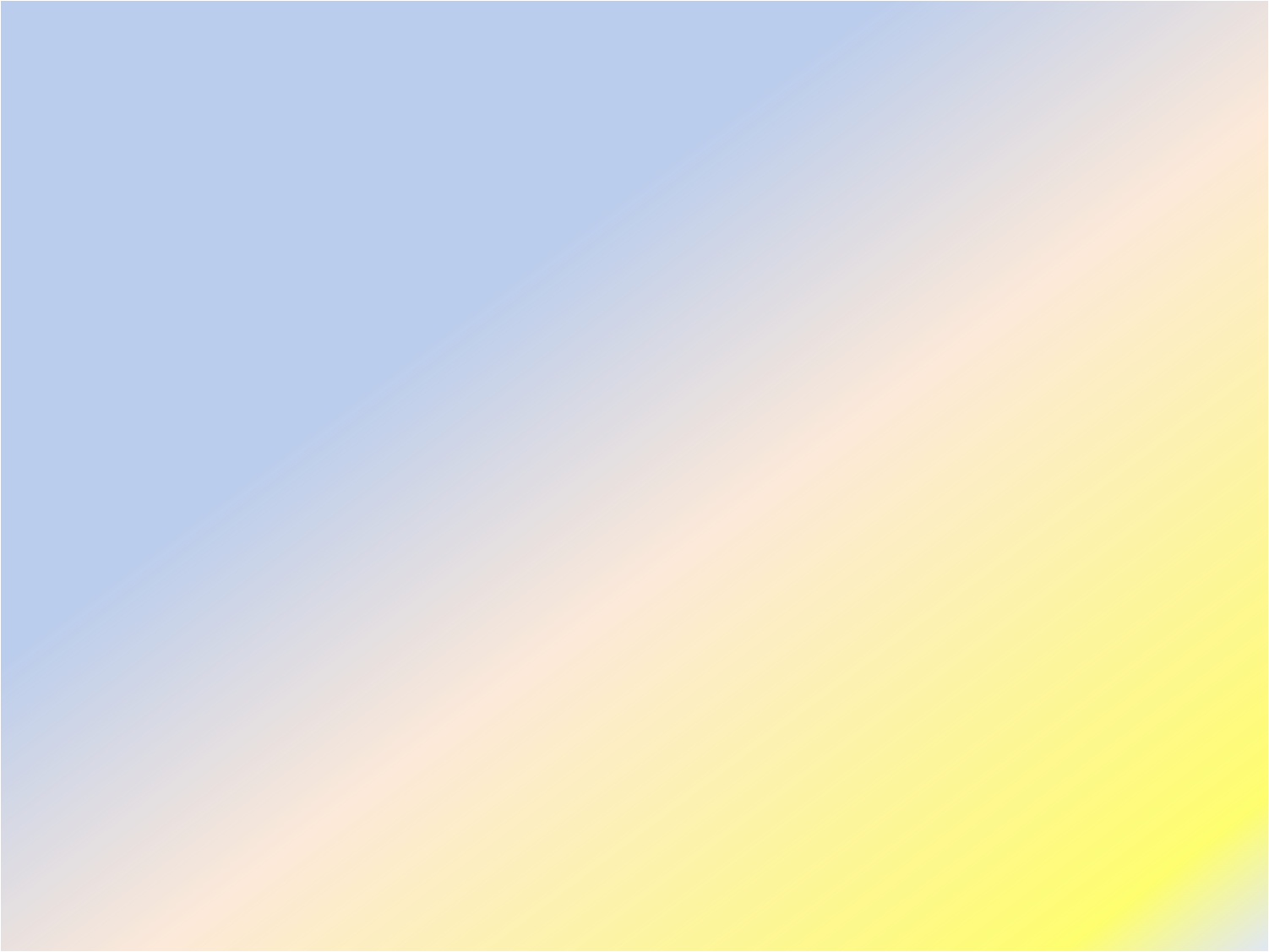 TYPE B
TYPE I
TYPE II
TYPE III
TYPE IV
Release of histamine, serotonin leukotrienes from tissue  mast cells or blood basophils
Antibody-directed  cell-mediated lysis
Deposition of soluble antigen–antibody- complement complexes in small blood vessels
Interaction release cytokines  that attracts inflammatory cell infiltrate
Contact dermatitis by local anaesthetics creams , anti histamine creams, topical antibiotics
Haemolytic anaemia  thrombocytopenia  by Penicillin, Quinidine
Urticaria rhinitis, bronchial asthma 
by Penicillin, Streptomycin
Serum sickness (fever arthritis enlarged lymph nodes, urticaria) 
by Sulphonamides, Penicillin, Streptomycin
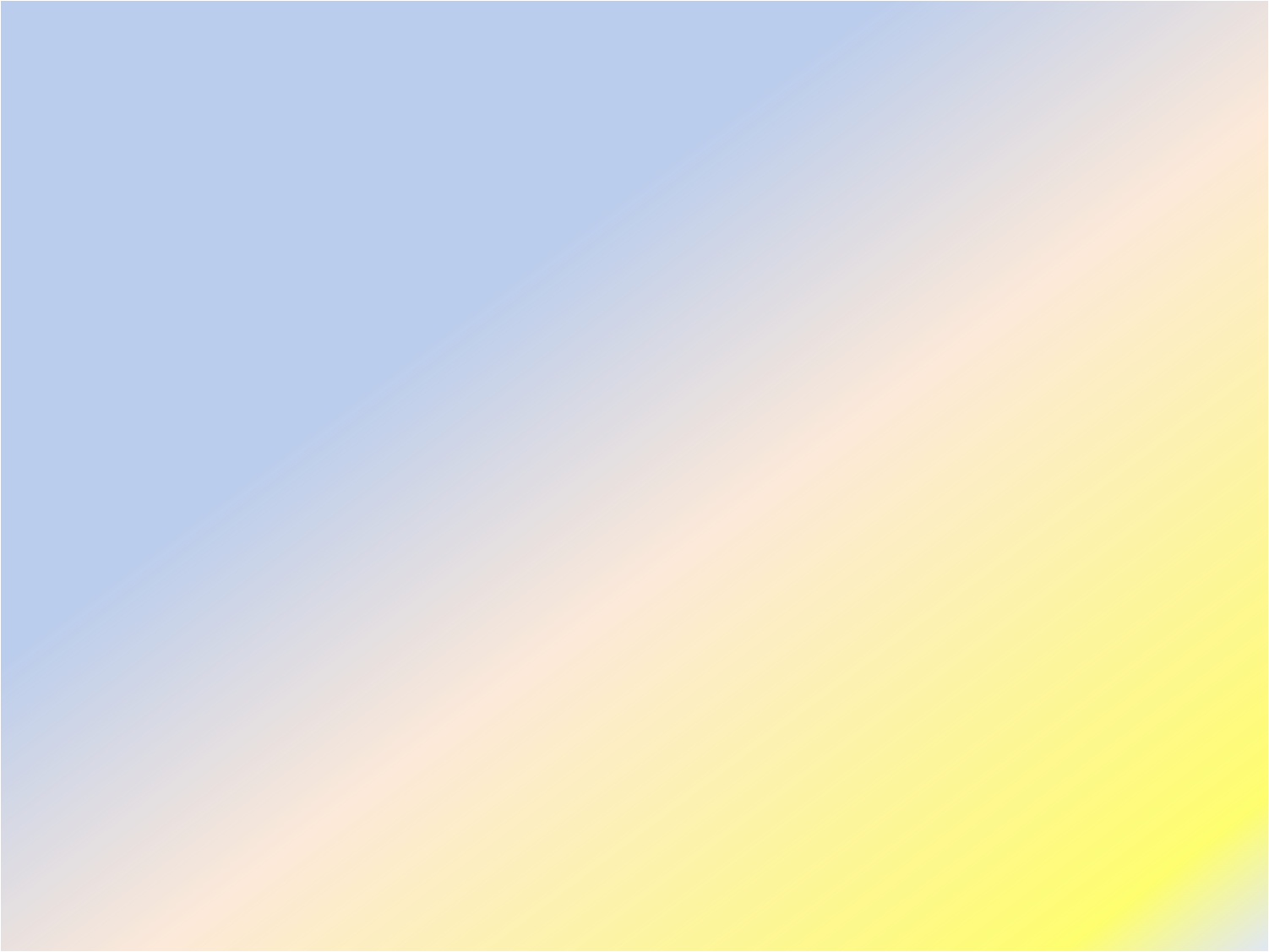 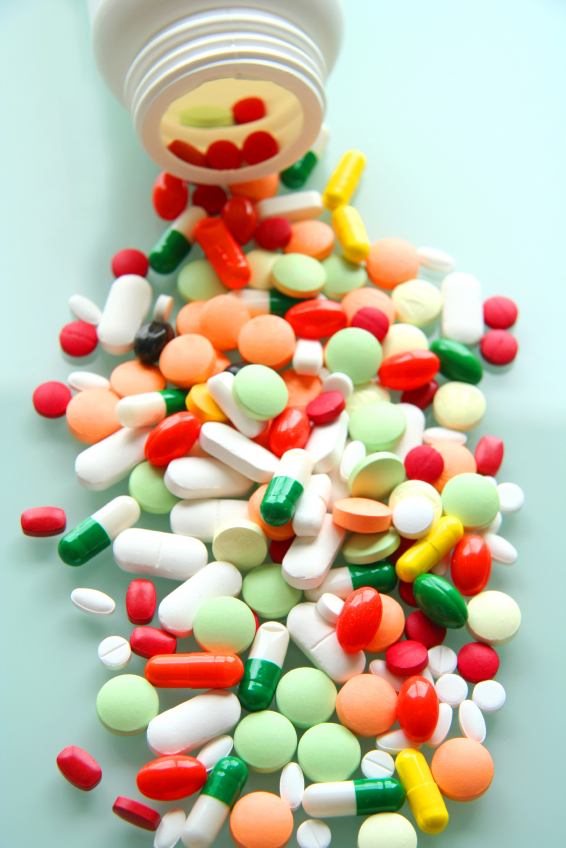 G
  O
    O
      D

        L
          U
            C
              K
G
  O
    O
      D

        L
          U
            C
              K
TOLERANCE / DESENSITIZATION  & ADVERSE DRUG REACTIONS